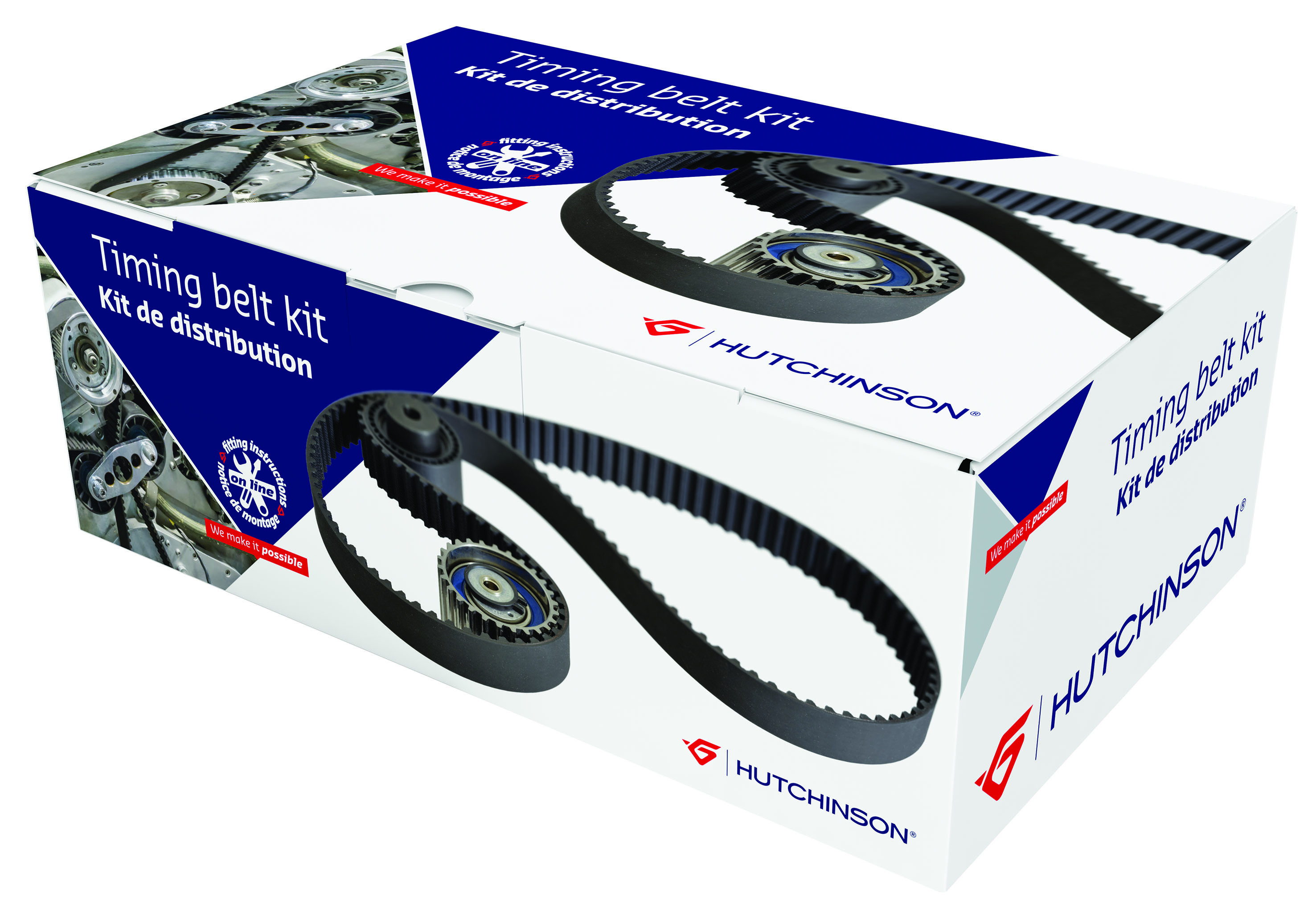 ONLINE INSTRUCTION
How to get it
Since the beginning of 2015, HUTCHINSON allows you to download online fitting instruction for free..

To get your fitting instruction :
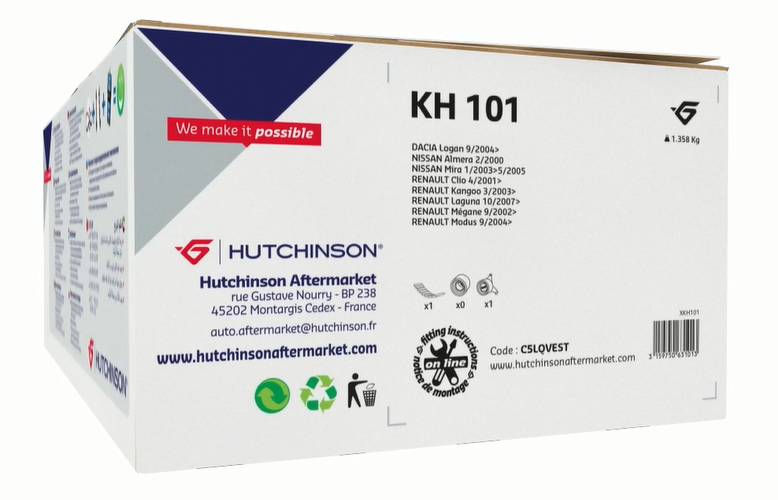 1/ Keep the HUTCHINSON reference and the unique code you will find on the box label
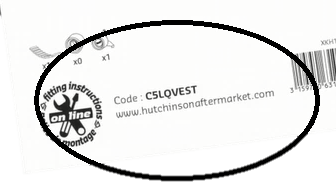 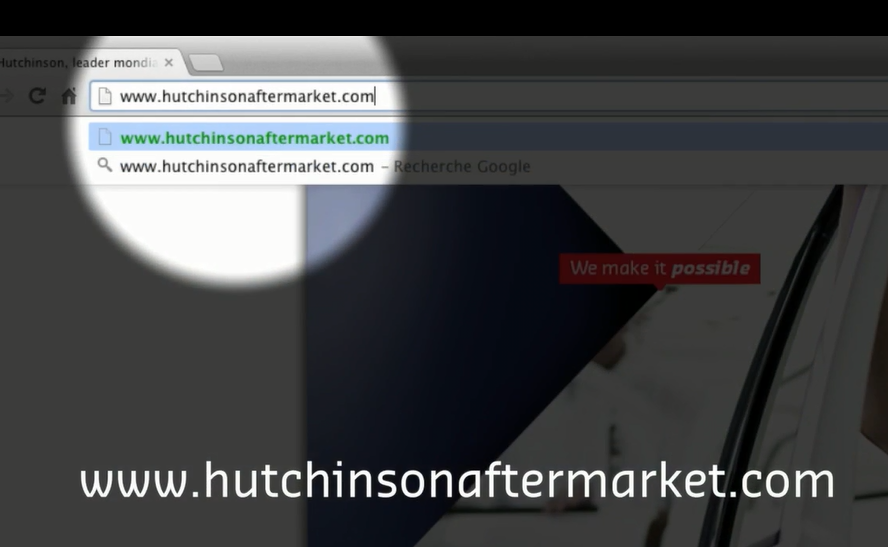 2/ Connect to our website www.hutchinsonaftermarket.com
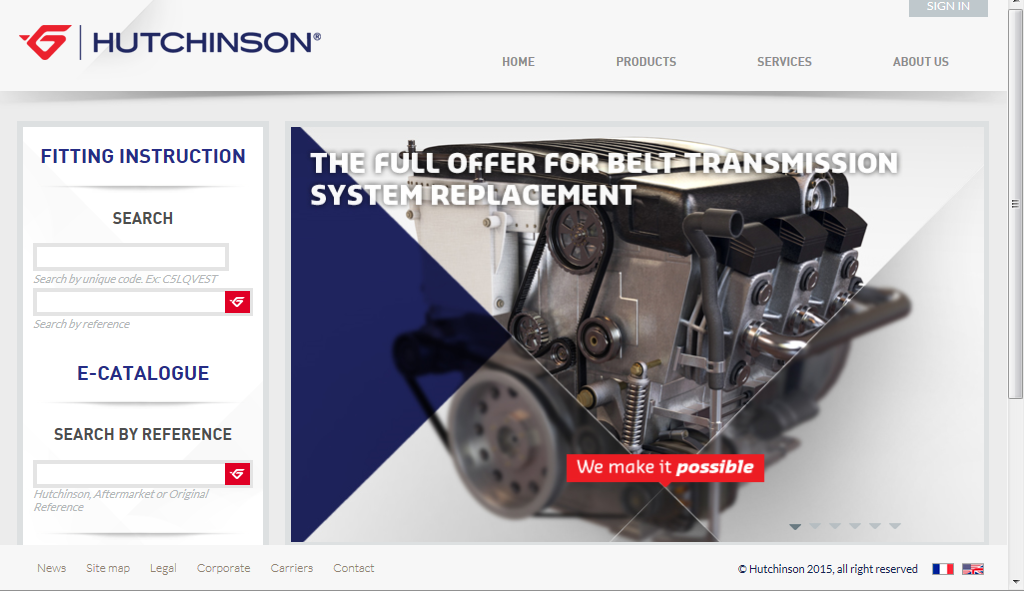 3/ On the left side, in « FITTING INSTRUCTION », enter :
	- the code
	- the reference
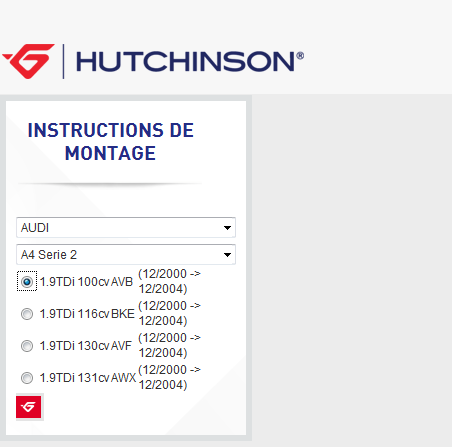 4/ Select the brand, the model, and your engine
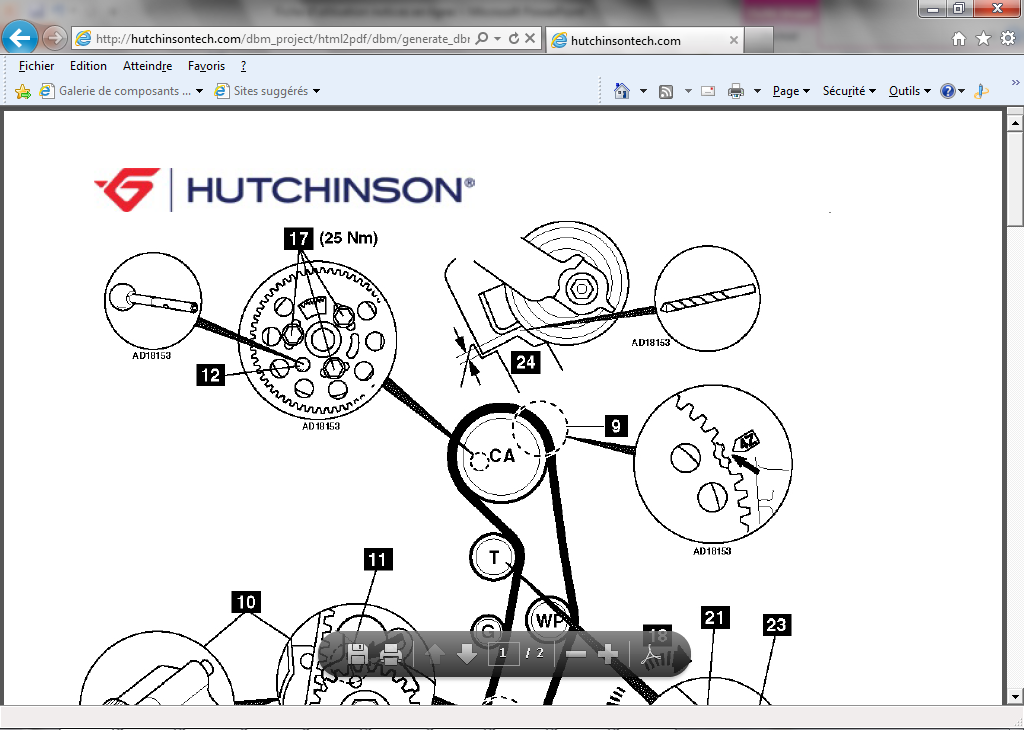 5/ The instruction is generated, you can print it or save it !
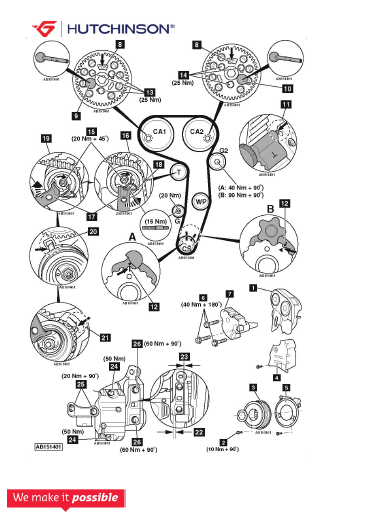 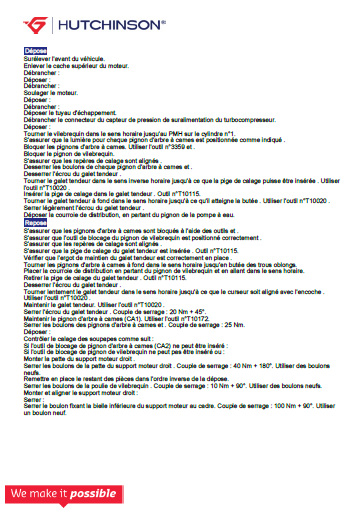 Scheme
Fitting instruction